Welcome to the 2017
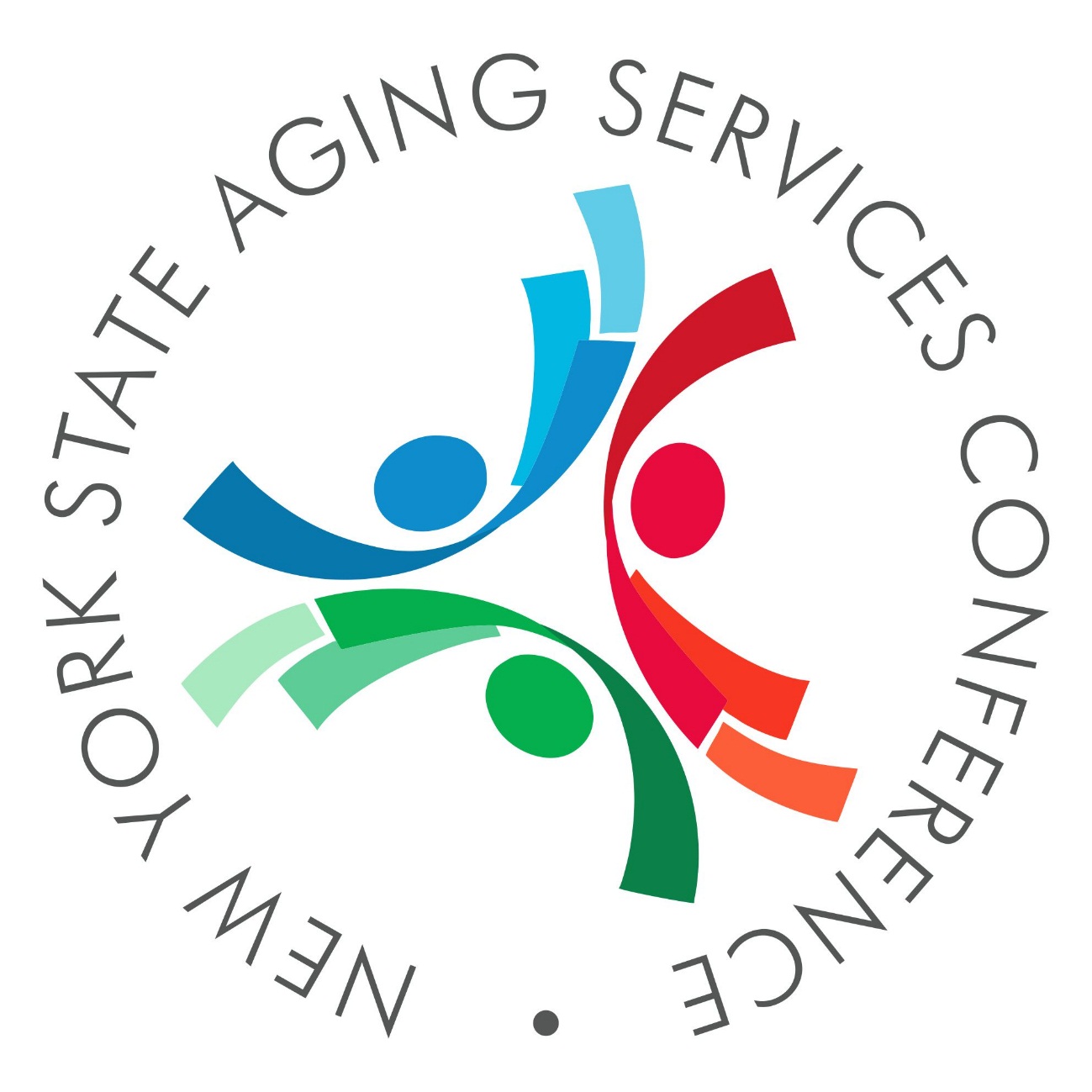 Thank you to our Platinum Sponsor
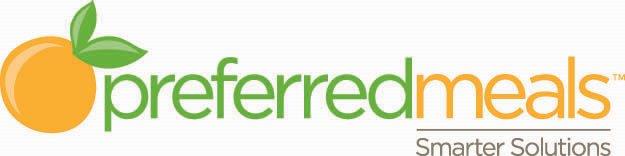 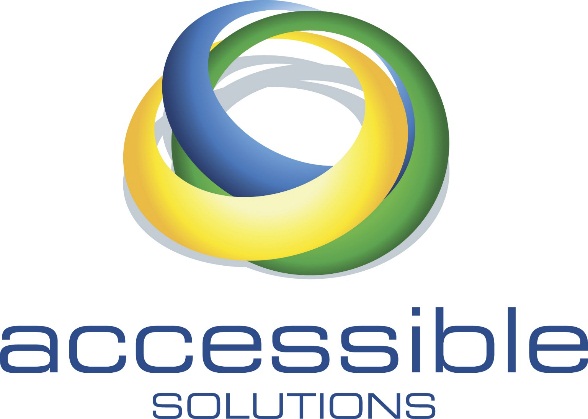 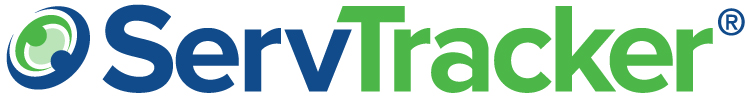 Thank you to our Silverand Gold Sponsors
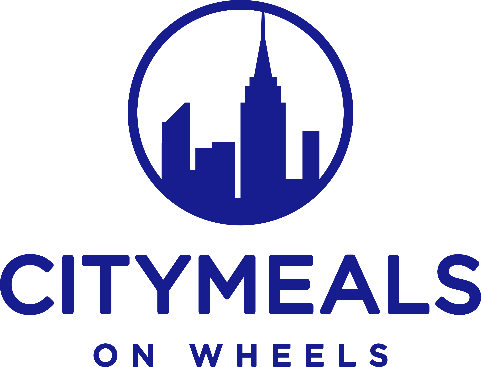 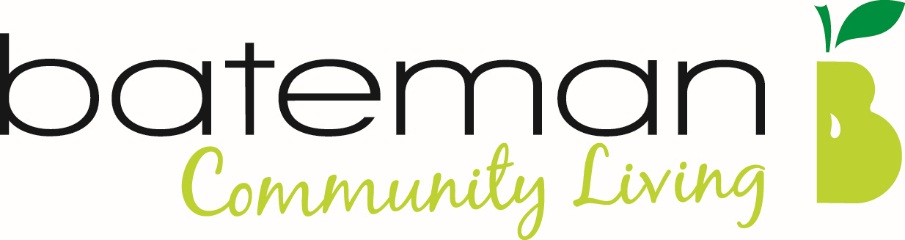 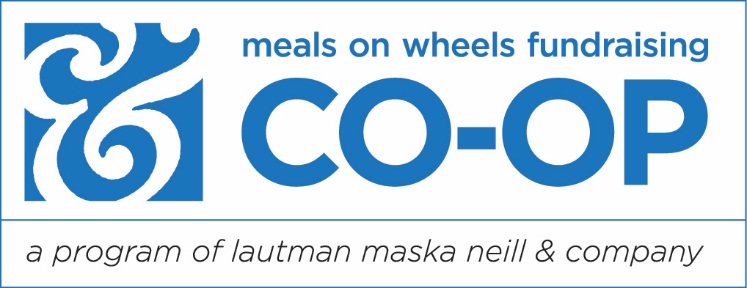 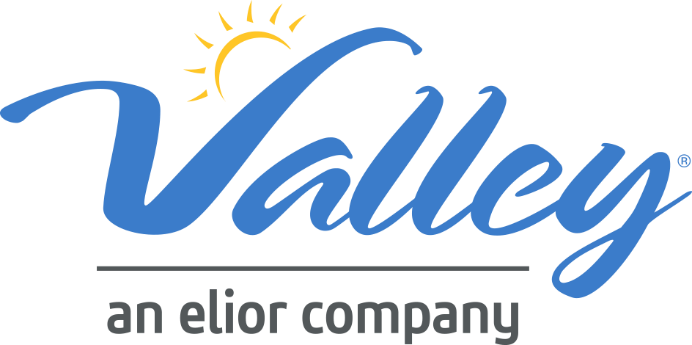 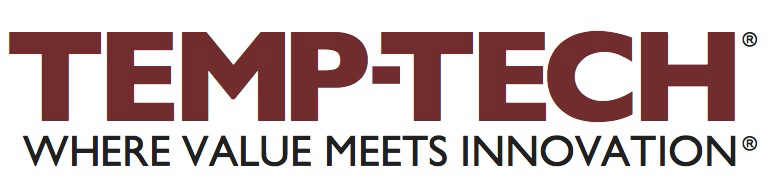 Price ChopperGolden Gourmet
Thank you to our Bronze Sponsors